MATEMATIKA NA ŠKOLSKOM IGRALIŠTU
OBJAŠNJENJE ZADATAKA
Da nam ne bi bilo dosadno, nastavnica LOVORKA dala nam je ,,zabavne’’ zadatke
Zadatci su bili o sličnosti trokuta. Naše zadnje lekcije.
Nakon sati razmišljanja shvatili smo o čemu se u lekciji radi.
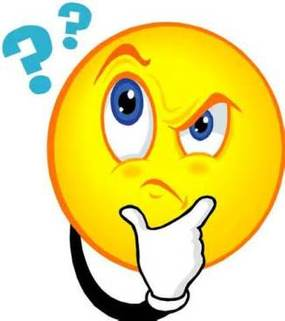 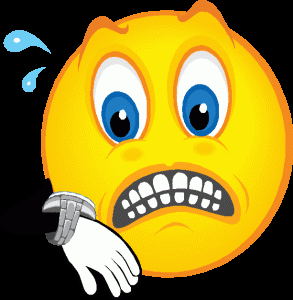 U grupi su bili: Katja Marinković, Đurđica Bauk i  Nikola Bareta.
Sada ćemo vam pokazati koje smo zadatke obrađivali.
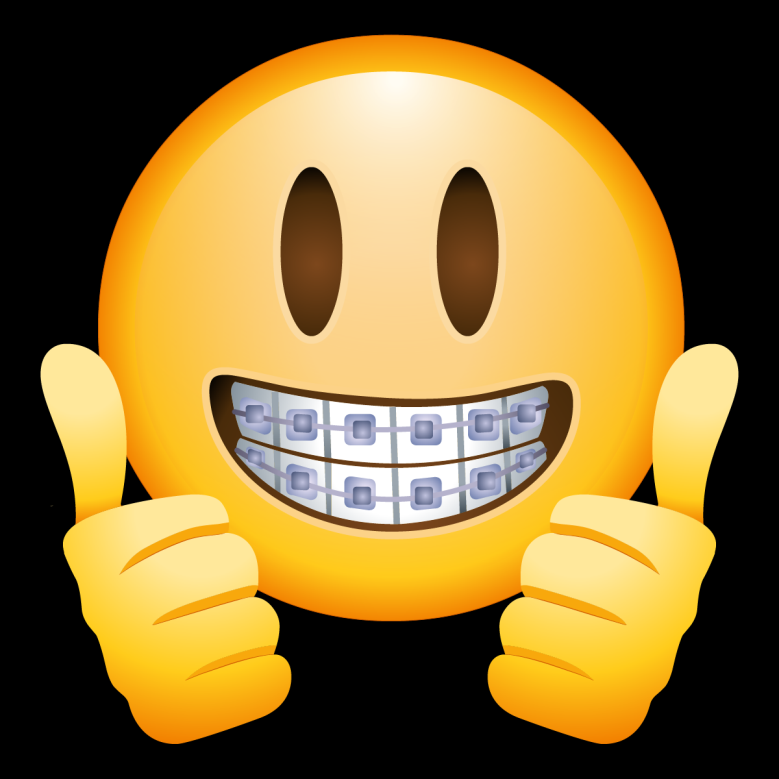 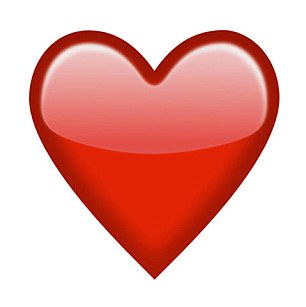 1. ZADATAK
VISINA KOŠA NA KOŠARKAŠKOM IGRALIŠTU
Trebali smo izmjeriti visinu koša uz pomoć:
    ogledala, Nikole te metra za mjerenje duljina.
Prvo smo trebali izmjeriti Nikolinu visinu do njegovih očiju
Stavili smo ogledalo na tlo, Nikola je trebao vidjeti vrh koša
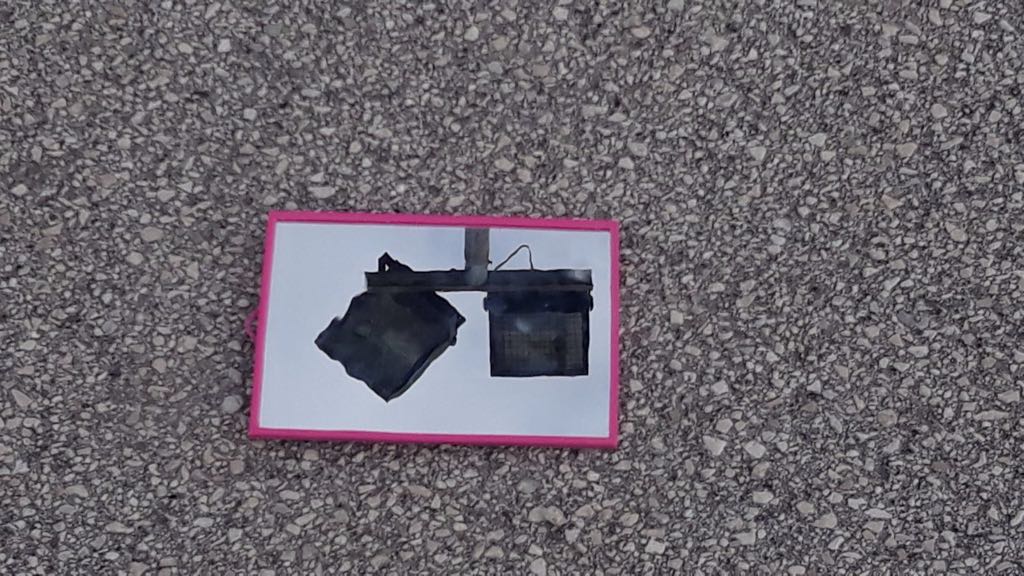 Nakon nekog vremena Nikola je pronašao vrh koša na ogledalu
Zatim smo izmjerili udaljenost od koša do ogledala i od ogledala do Nikole
ovako smo postavili zadatak
    x:145=290:160
   160x=145x290
   160x=42 050/:160
          x=262cm=2,62m
Poučak SKS
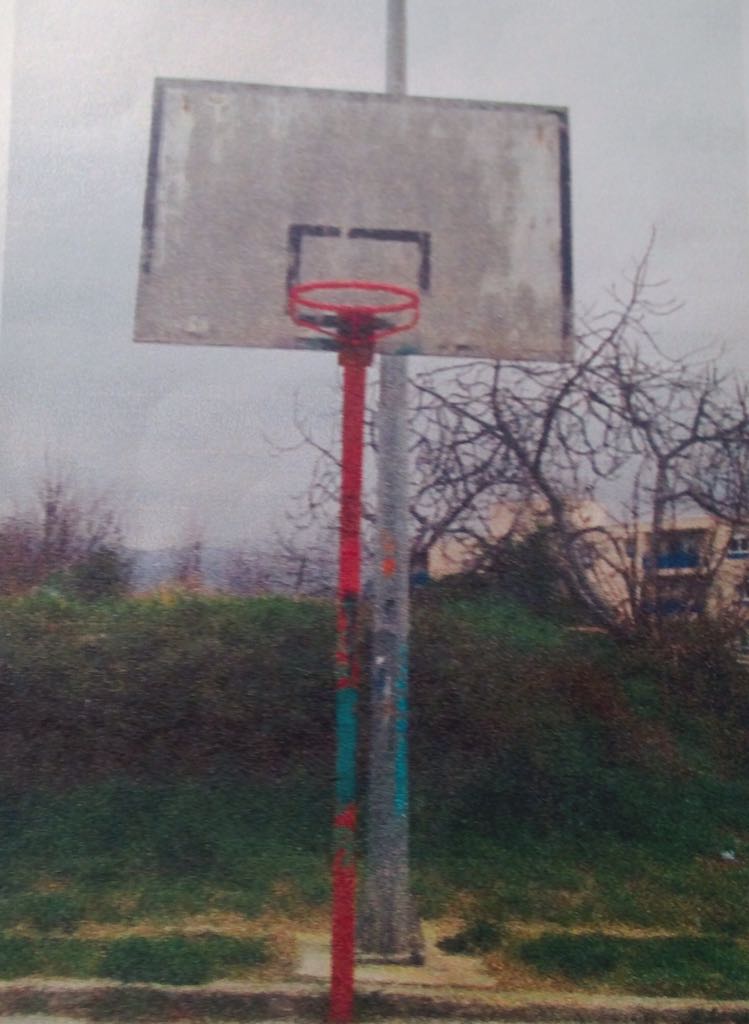 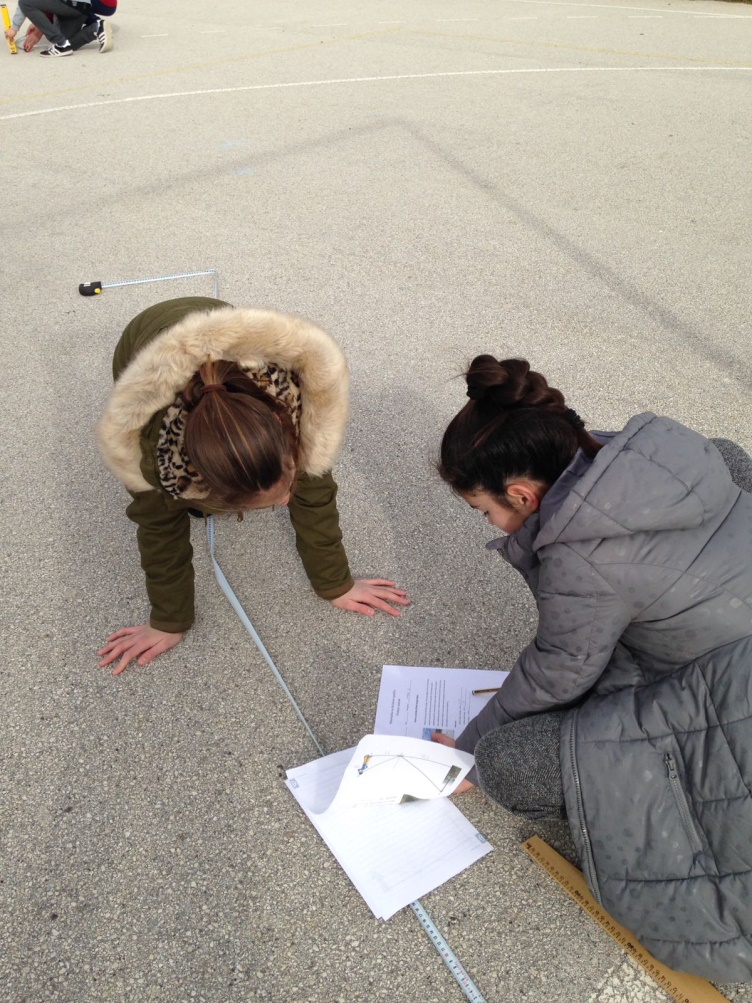 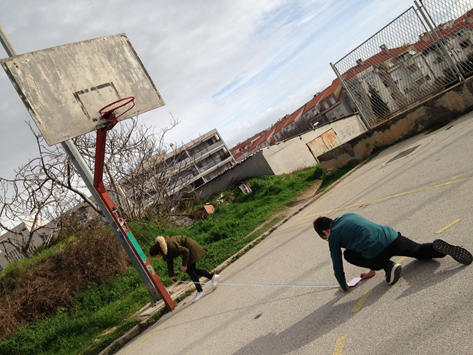 2. zadatak
VISINA UČENICE KATJE 
Za ovaj zadatak nam je bilo potrebno: SUNCE, metar za mjerenje duljine, štap, Katja
Katja je stala na jedno mjesto, zrake SUNCA su  preko nje ocrtale sjenu na tlu. Zatim je Nikola izmjerio duljinu Katjine sjene, koja je bila duga 345 cm.
Nakon toga je Katja  položila štap na tlo do sebe, te smo ponovno vidjeli štapovu sjenu koju je Nikola morao izmjeriti.
Štap je bio visok 100 cm, te je bacao sjenu od 223 cm.
   Zadatak smo postavili ovako:
     X:100=345:223
     223x=100x345
      223x=34 500/:223
             x=154.7

Poučak SKS
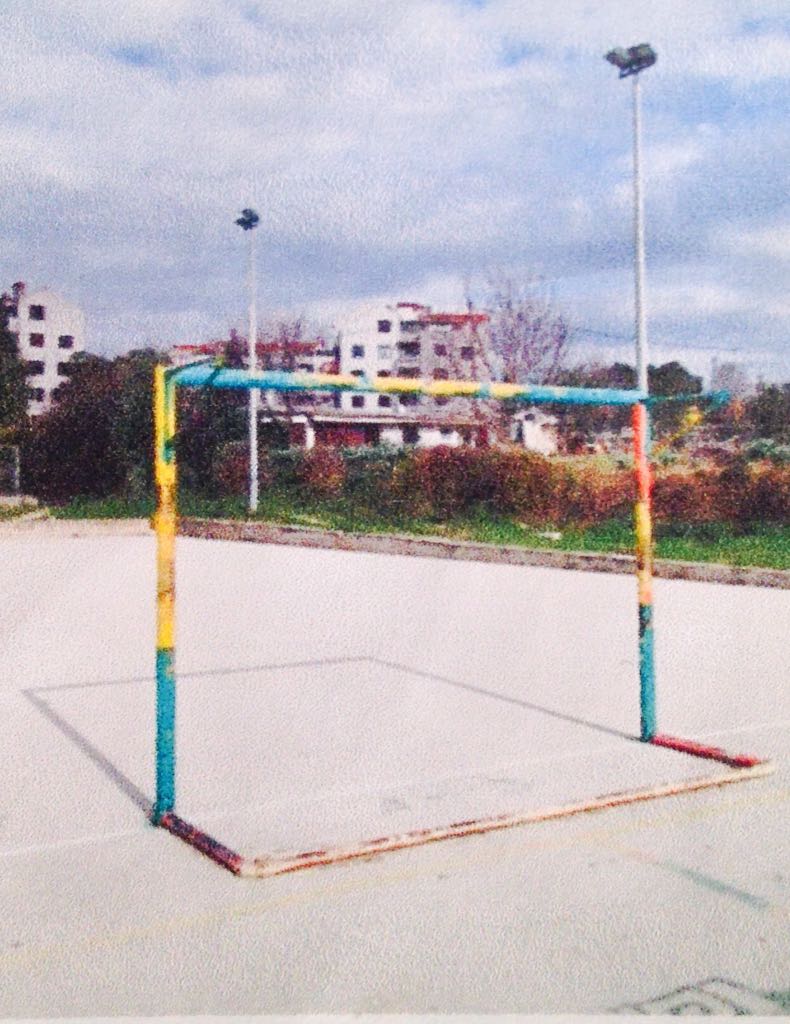 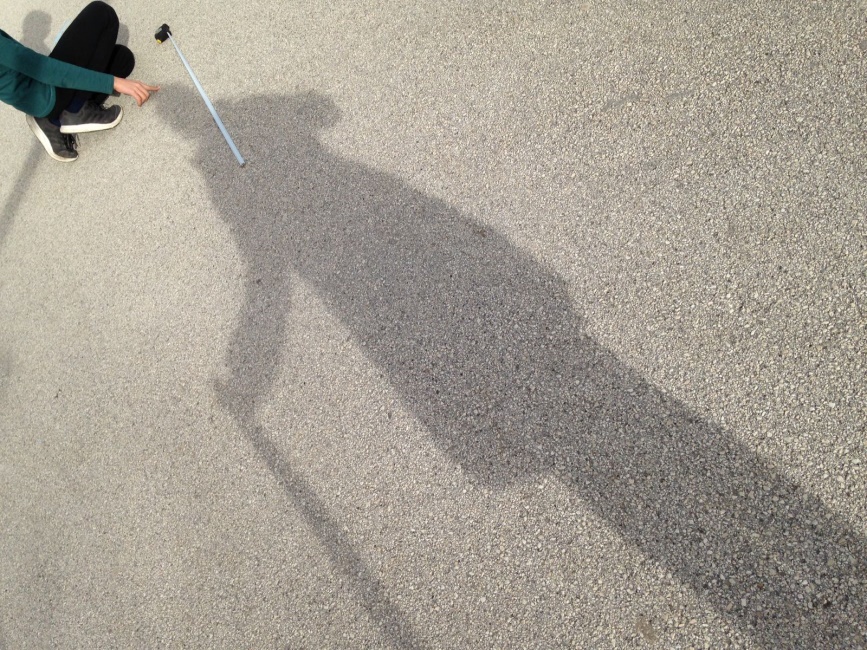 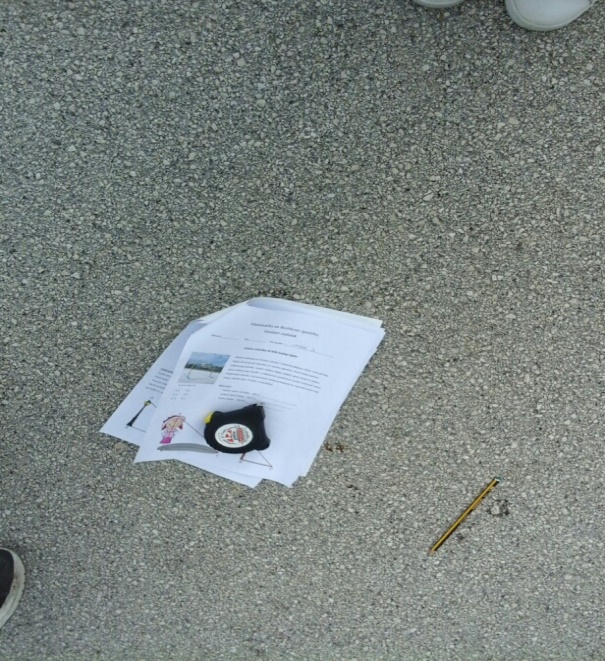 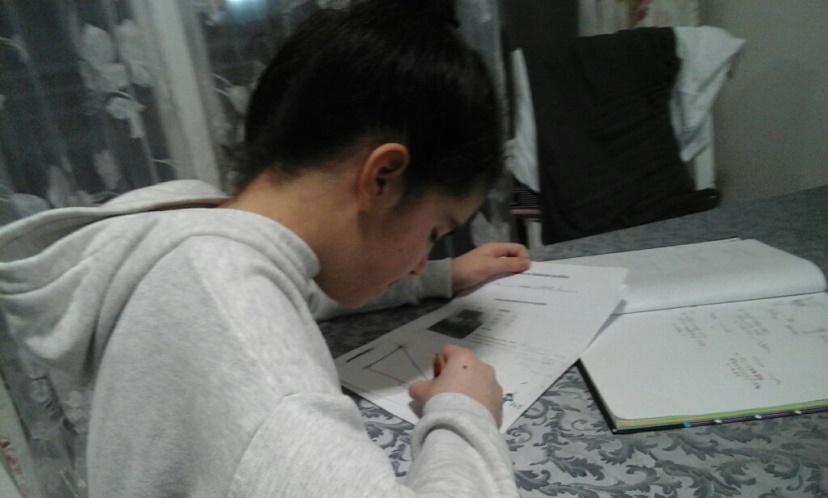 3. ZADATAK
VISINA RASVJETNOG STUPA
Za ovaj zadatak trebalo nam je: vrijeme, trud, rasvjetni stup, Đurđica, ogledalo, metar
Prvo smo trebali izmjeriti Đurđicinu visinu do njenih očiju koja je iznosila samo 143cm
Stavili smo ogledalo na tlo,
    Đurđica je trebala vidjeti vrh 
     rasvjetnoga stupa
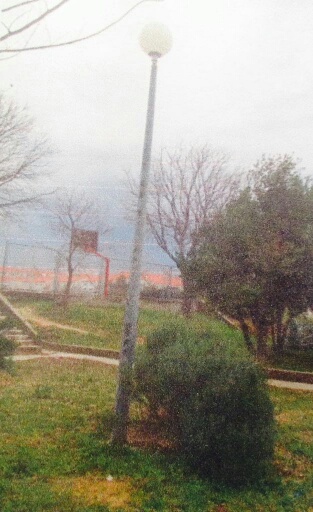 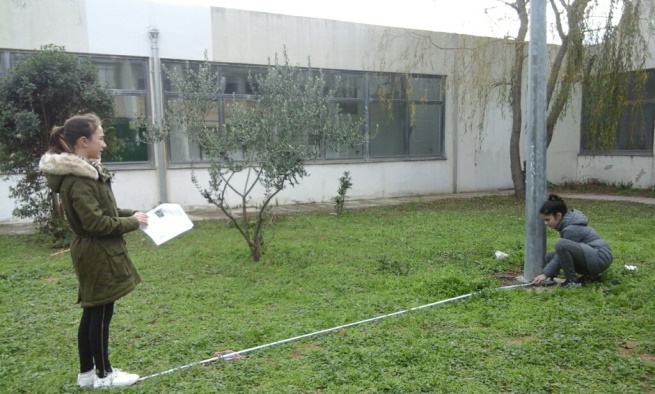 Zatim smo izmjerili udaljenost od rasvjetnog stupa do ogledala i od ogledala do Đurđice
Ovako smo postavili zadatak:
     X:143=289:89
     89x=143x289
      89x=41 327/:89
         X=4,64m

Poučak SKS
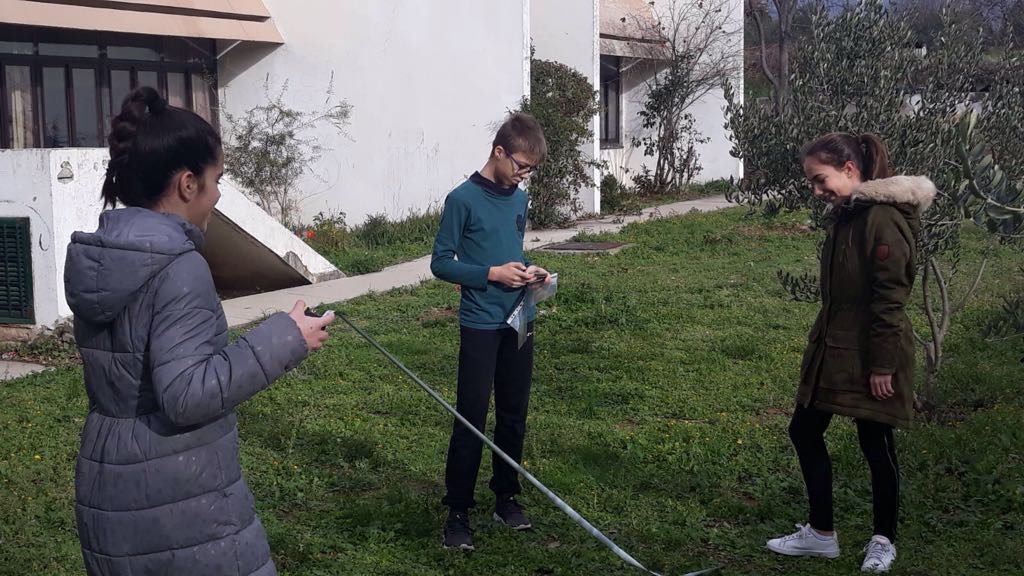 Molili bi da predsjednica KOLINDA GRABAR KITARAROVIĆ  unajmi grobara za jadne uginule ptice jer smo mi naišli na pokojnu ptičicu.
Ajmo jedan
Pokoj vjecni…
Sprovod u PON 
U 15:50 na groblju  P
PTIČICOVAC
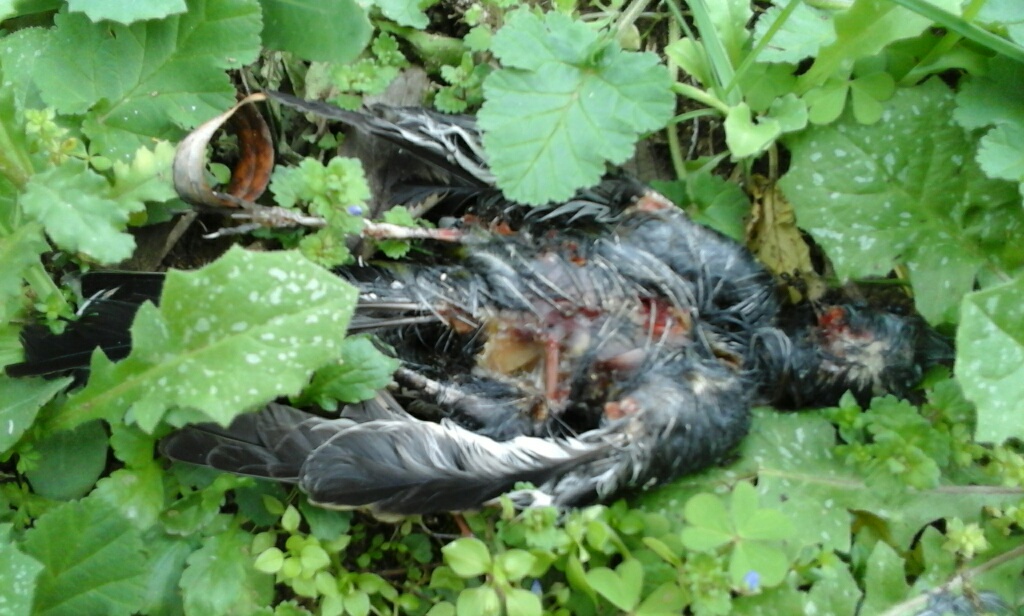 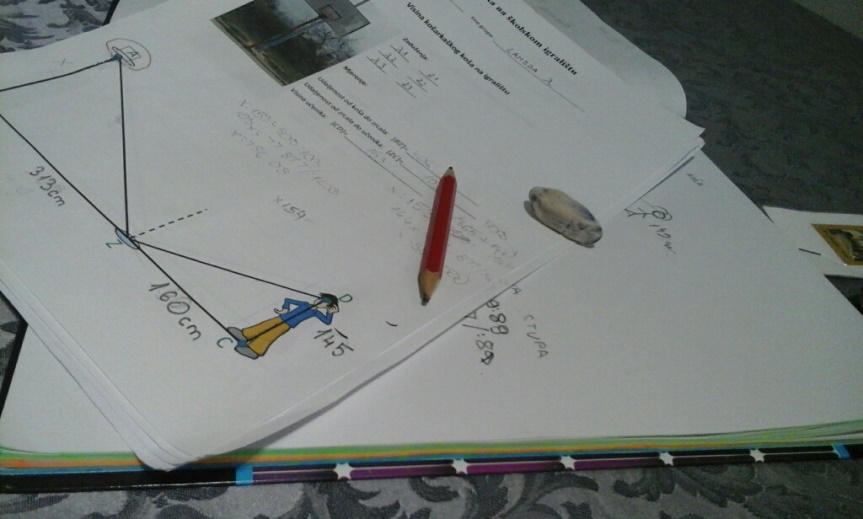 NAPRAVILI:
KATJA MARINKOVIĆ
ĐURĐICA BAUK
NIKOLA BARETA 

7.A
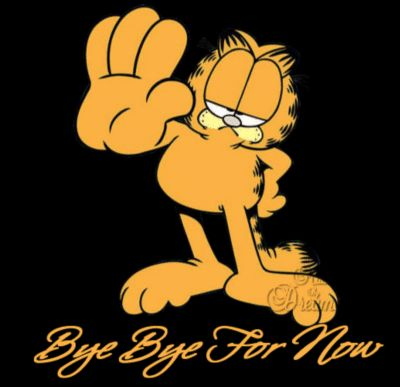 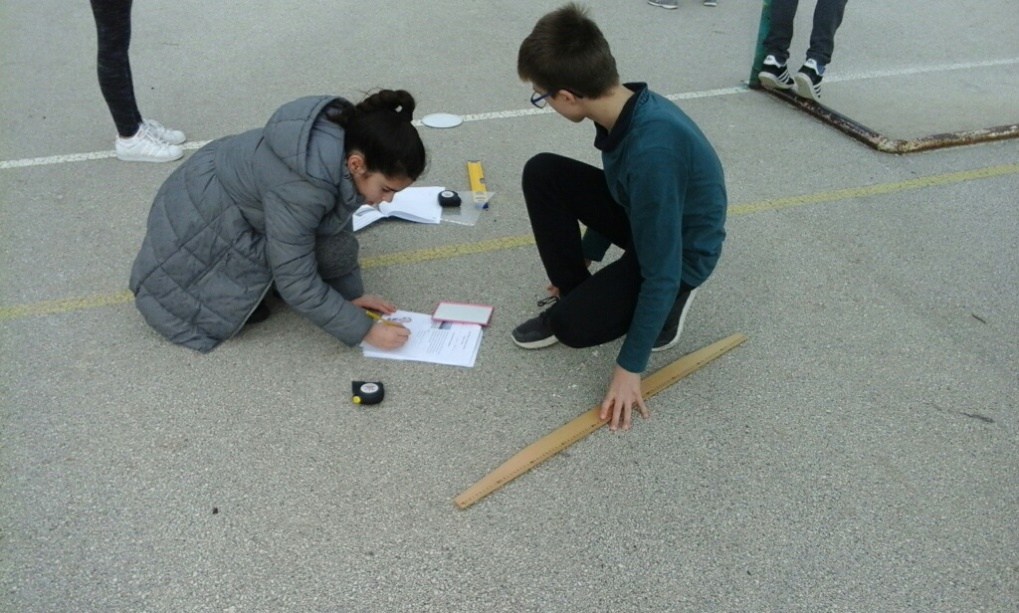